S-7000T Terminal Insertion Machine
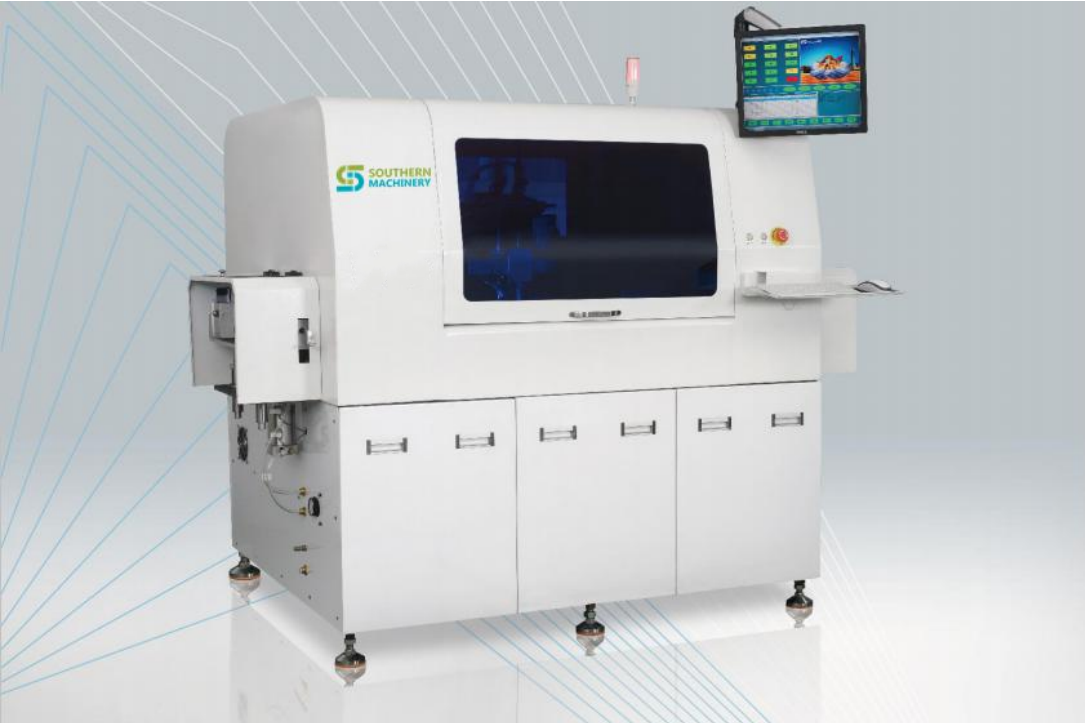 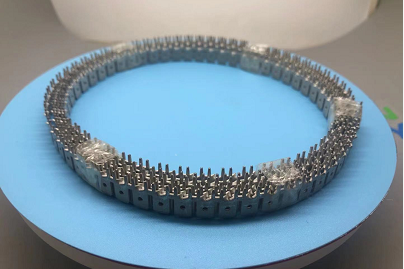 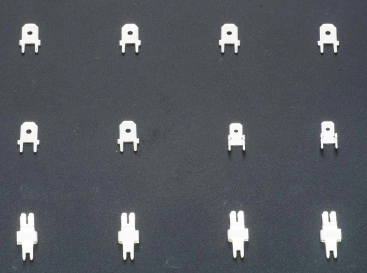 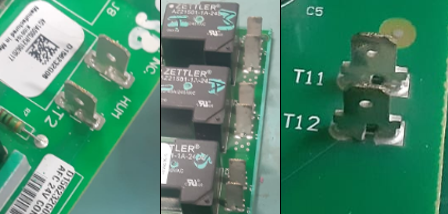 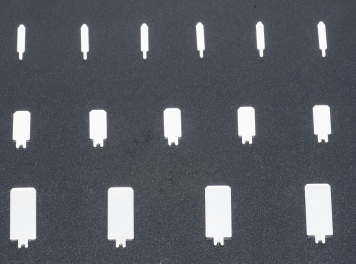 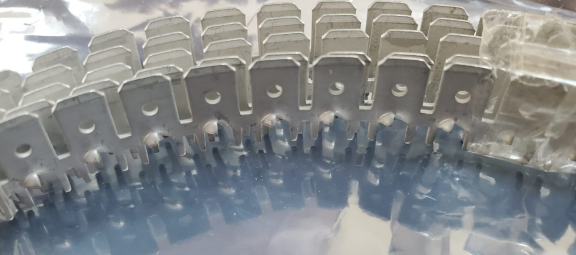 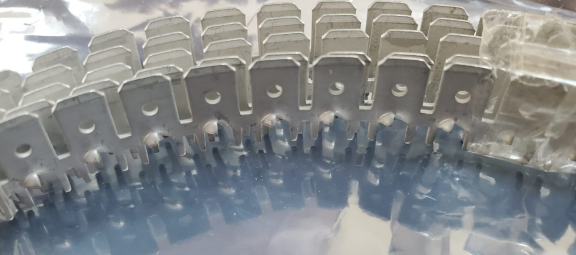 S-7000T Terminal Insertion Machine
Fast Facts 

Insertion rates up to 2 per second at 0.2 in (5.08 mm) pitch.
Up to 4 different compo­nents can be applied in one machine 
Apply products at up to 4 different angles 

insertion verifi­cation, and Inward clinching/Outward clinching/”N”. (Optional) 

Windows-based 17-inch color LCD monitor

Quick change head system, allow production flexibility. (Optional) 
Able to process any manufacturer's reeled through-hole
High-speed servo drives for insertion rates up to 5 cycles per second at 0.2 in (5.08 mm) pitch.

Take two insertion heads as an example, a total of 7 Panasonic servos.
FA/FB: Control the two insertion heads.
X0, Y1: Control the worktable.
RA2, RB4: Control the rotation angle(1-360°) of the insertion head.
Q3: Control the rotation angle(1-360°) of the clinching model.

Three motors control the PCB input, PCB output, and worktable.

Visual system: Industrial specialized high definition camera and the development of automatic visual correction software of vision system, automatic correction, insertion accurately.

Operating system: Industrial computer + motion control card.
Windows environment to run the operation of the software, the production data, management data, equipment parameters, all I/O signal diagnosis, etc. can be finished on the host. 

PCB board handling equipment(loader+unloader machine) ready for Industrial 4.0.

Pass the IPC-9704 stress test standard to ensure that the stress value of each insertion is within ±400.
S-7000T Terminal Insertion Machine(two insertion heads)
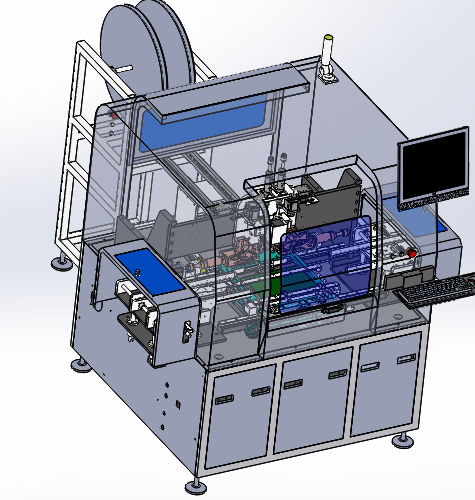 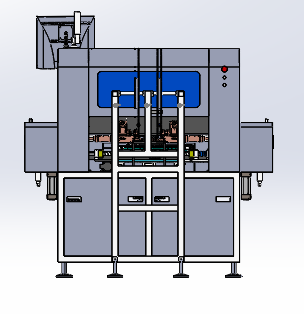 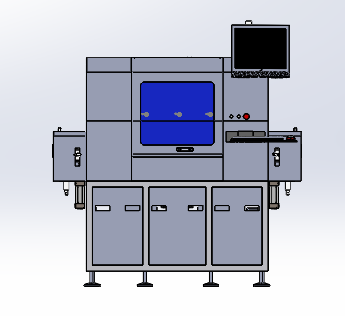 S-7000T Terminal Insertion Machine(two insertion heads)
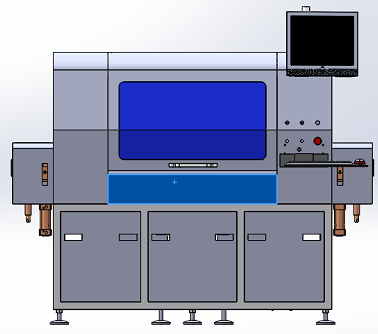 Physical dimensions. 
Width: 1300 mm 
Heigth: 1600mm (door close) 
Depth: with out reel feeder 1700mm
with reel feder 2560 mm. Weight: 1200 kg. (with out reel feeder) Reel feeder weight: 60 kg
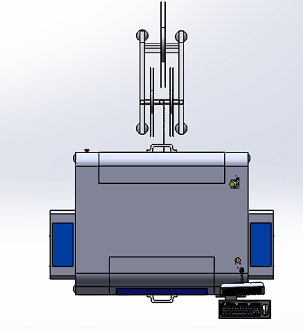 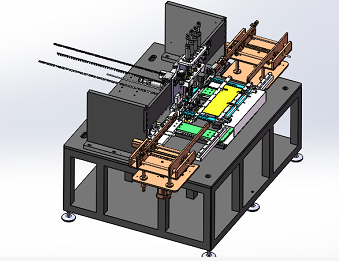 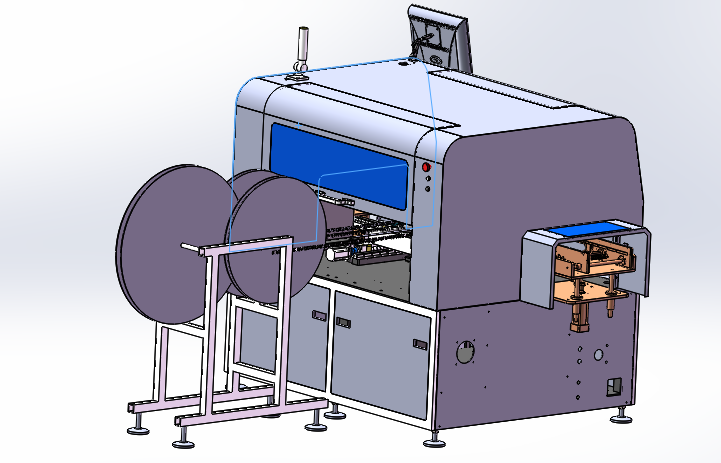 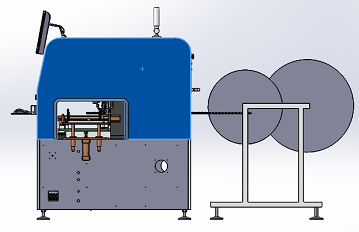 Machine specifications
Feeding and Cutting system
Design tape feeder according to the terminal width
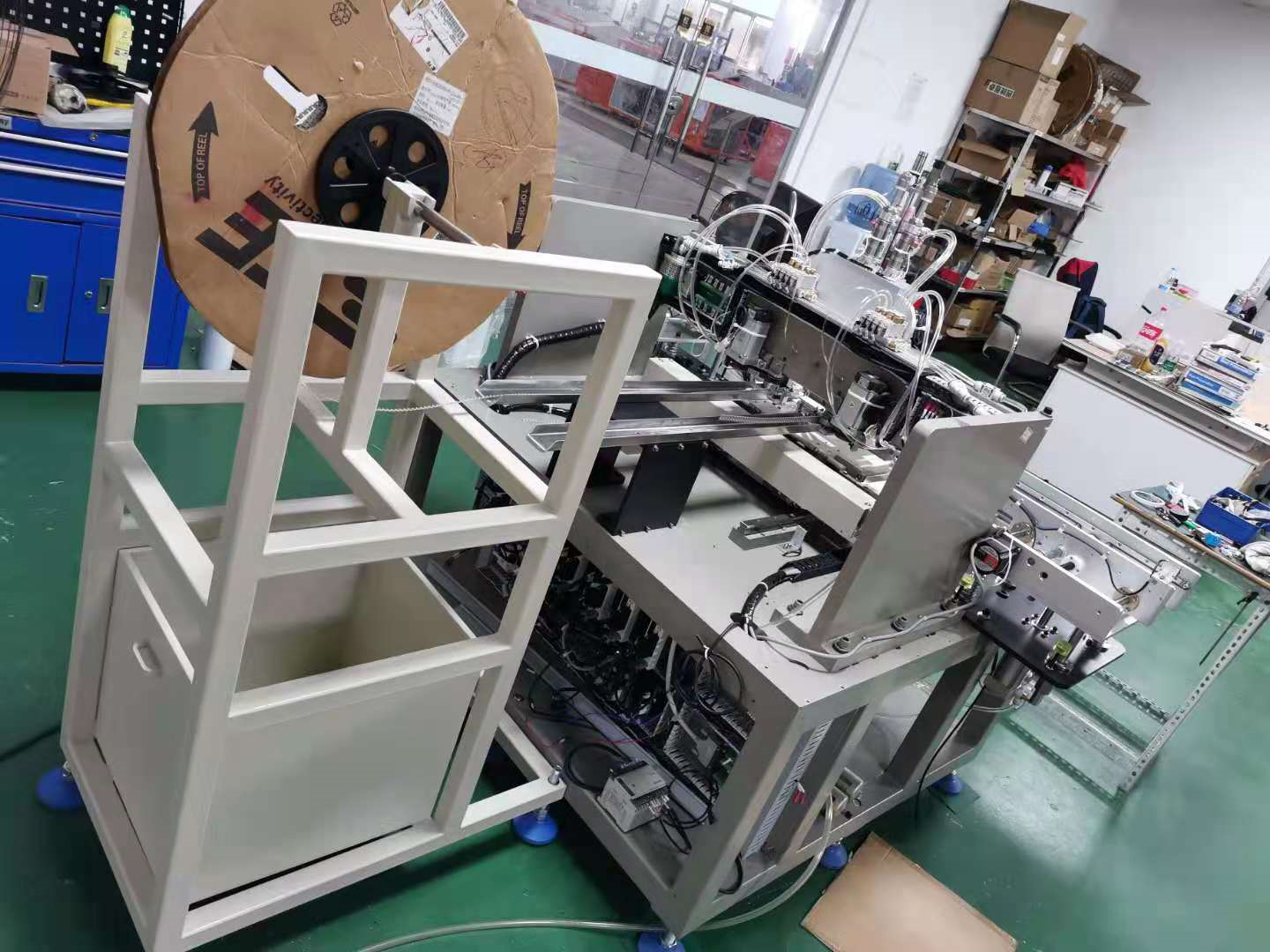 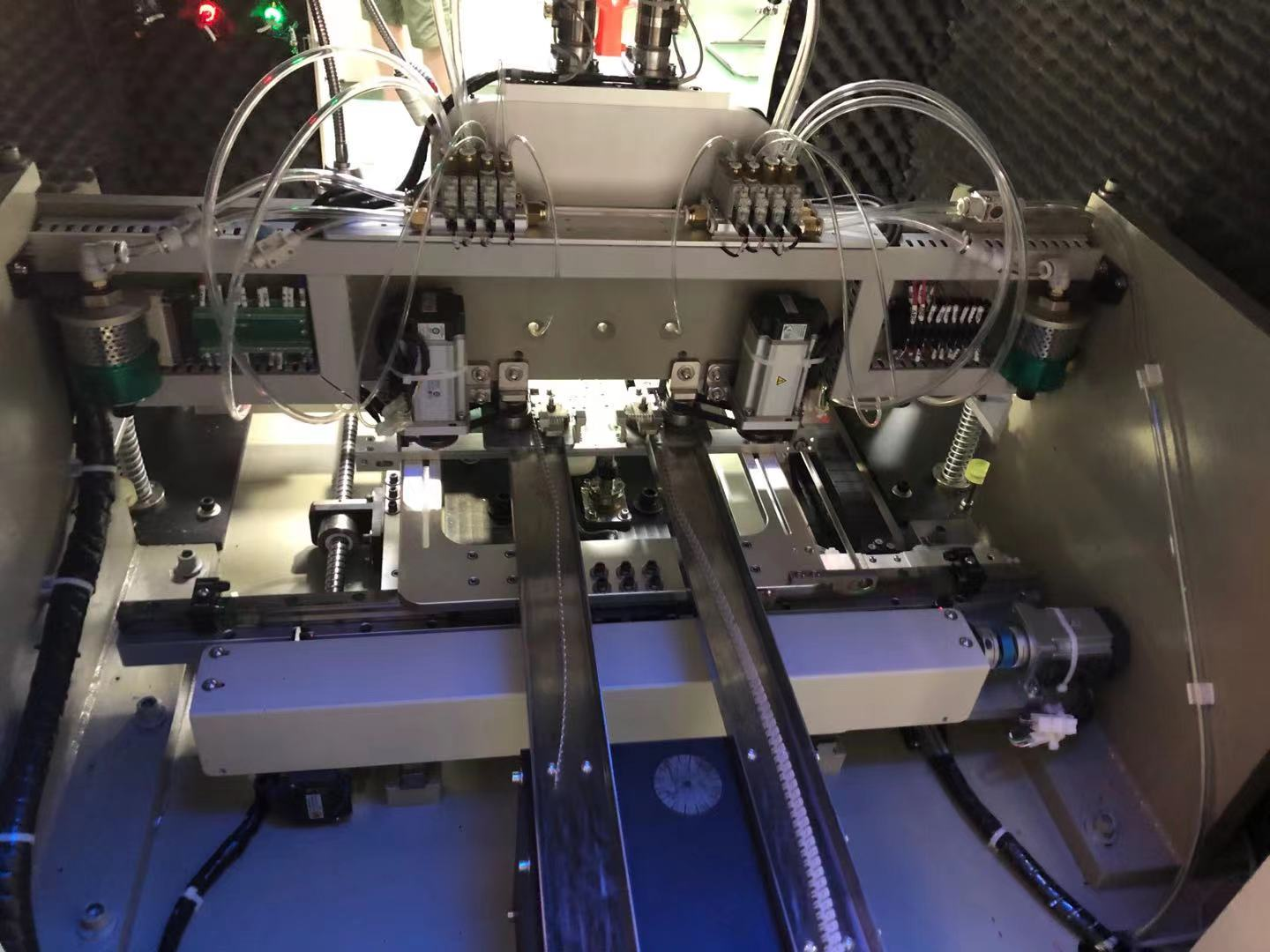 Feeding track(L)
Feeding track(R)
Material tray
Feeding and Cutting system
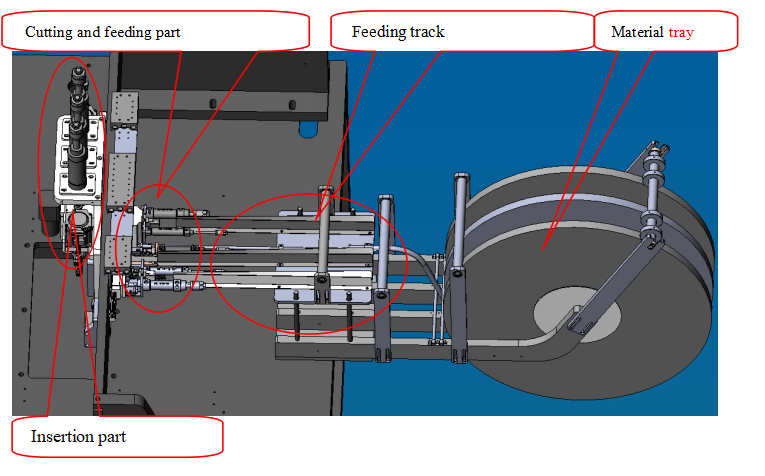 Feeding and Cutting system
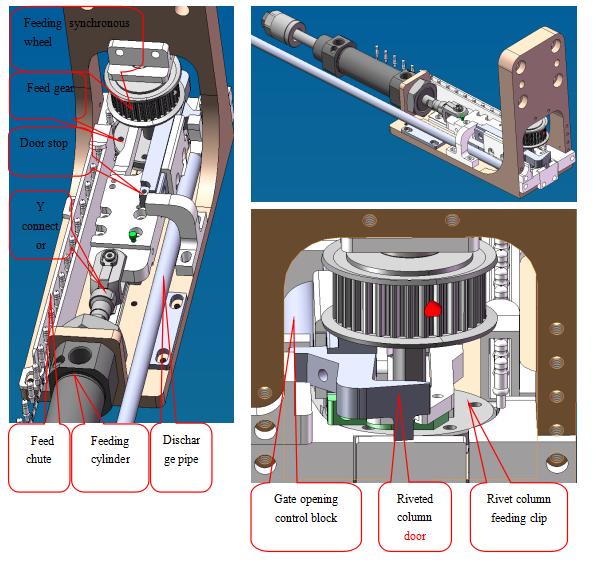 Feeding and Cutting system
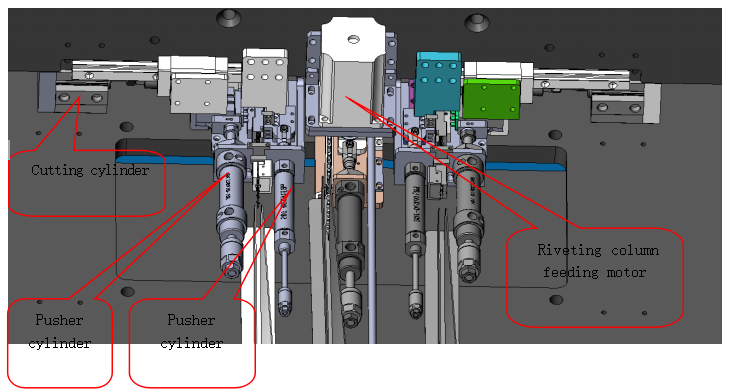 Insertion system
Design insertion head according to the terminal thickness
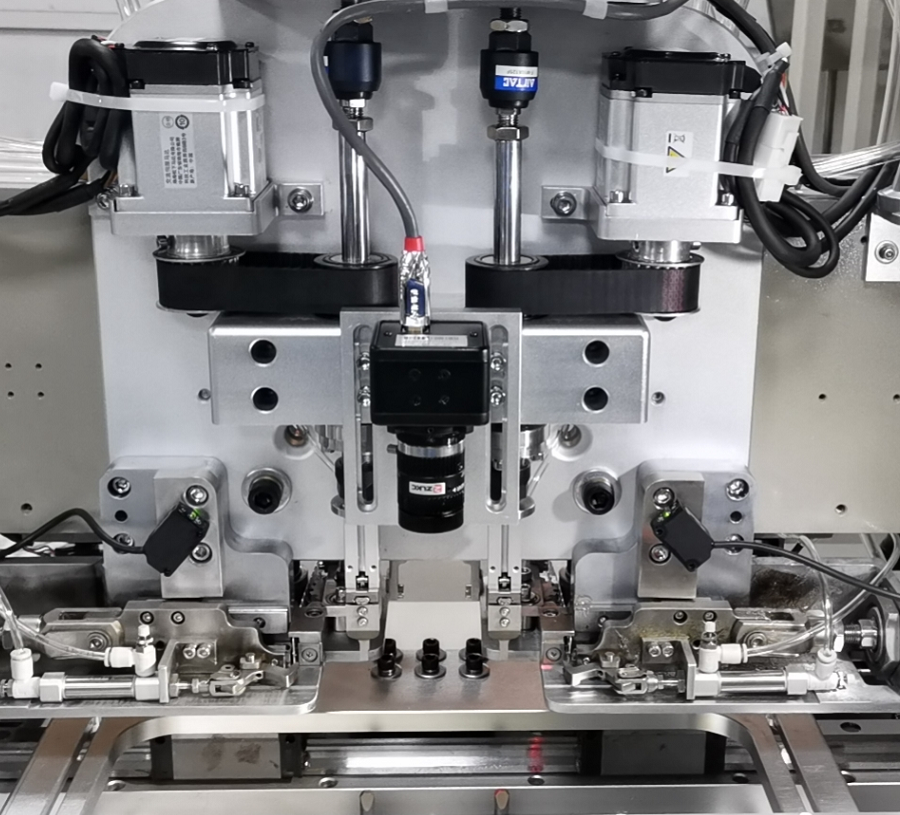 Different terminal thickness(0.80mm
/0.50mm) designs different grippers
Insertion system
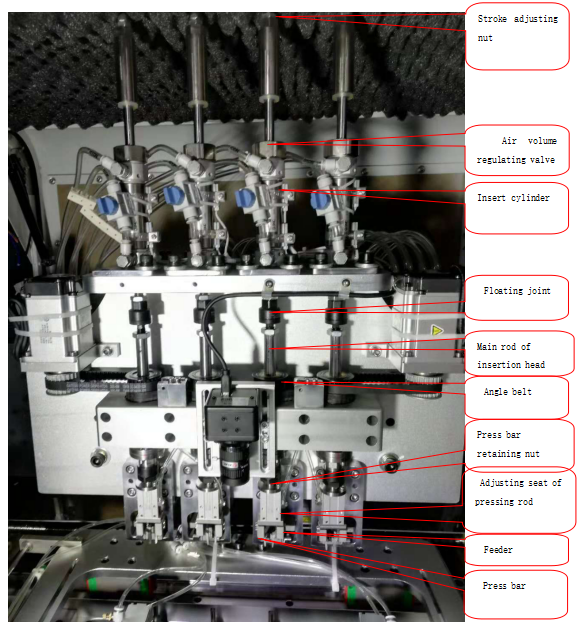 Clinching system
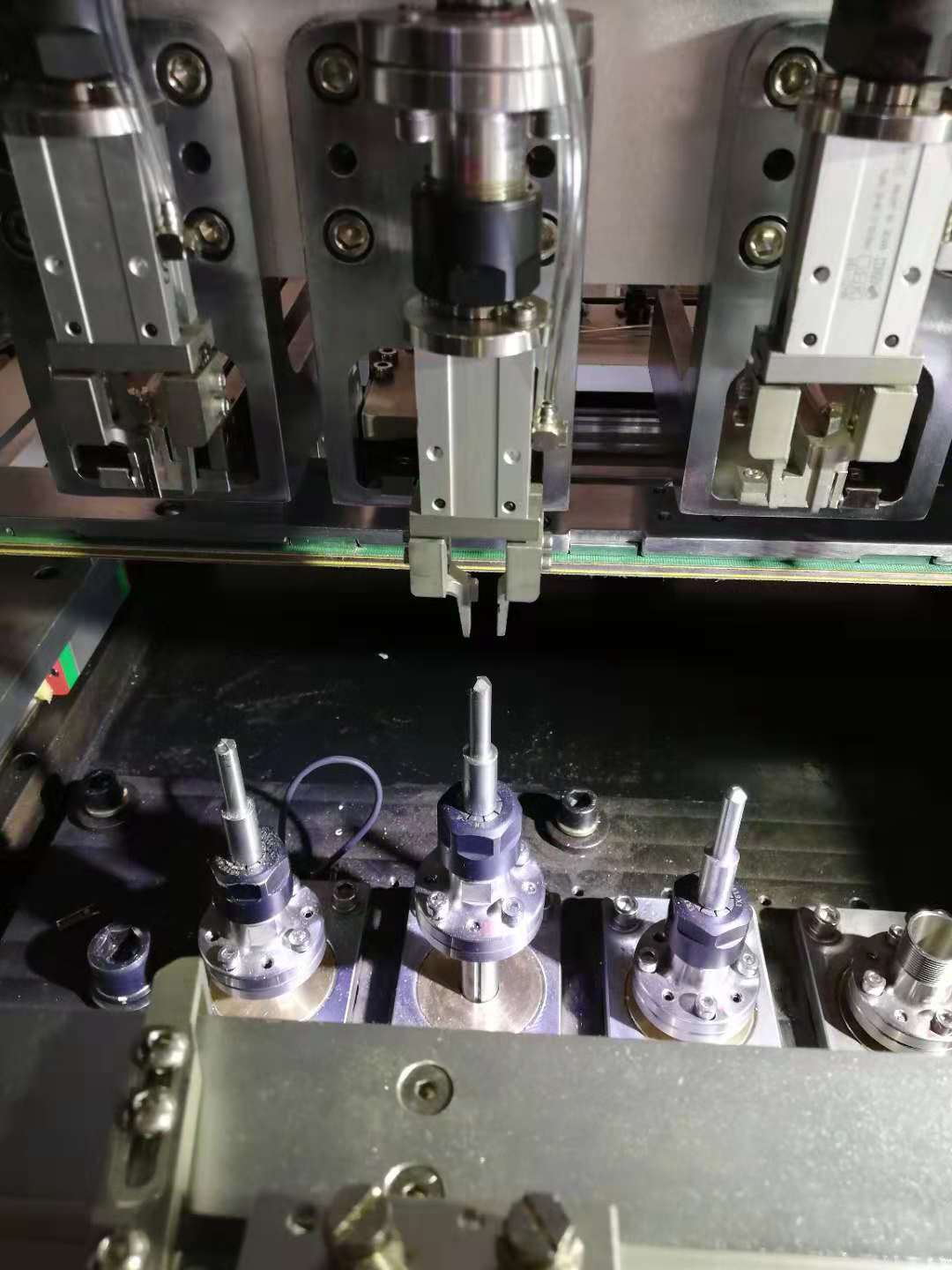 (if the detection system detects that the insertion has completed successfully Go to the next step, if it is not completed, the machine will stop and report an error.) After that, the X-Y workbench will send the PCB completed by the insertion to the right track
Software programming system
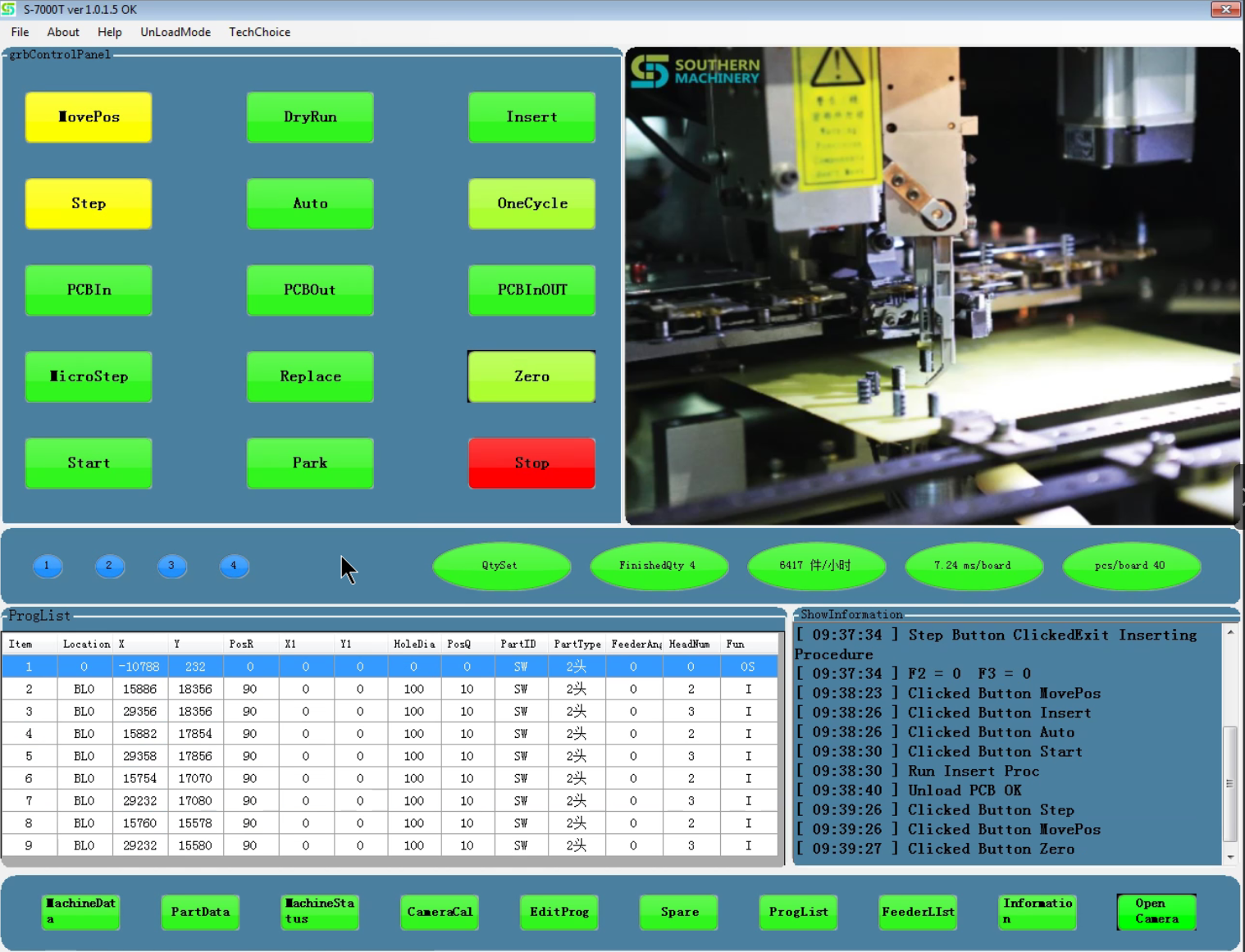 The main operation interface is divided into the following six areas from top to bottom, left and right.

Operation panel area

Image and video area

Production data area

Program display area

Status prompt area

Set up ribbon
Application industry
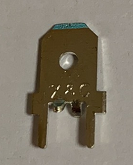 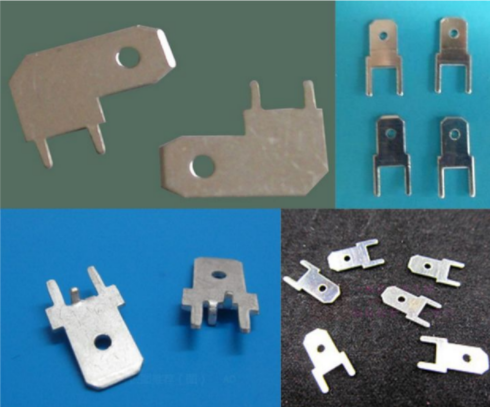 Home appliance industry
The car industry
The power industry
Other electronics industry: digital watches,electronic components, etc
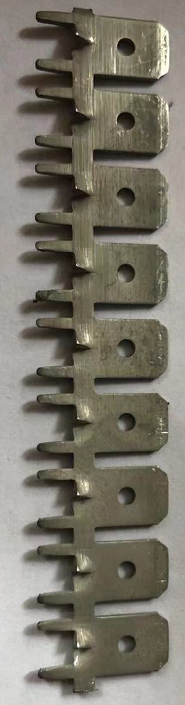 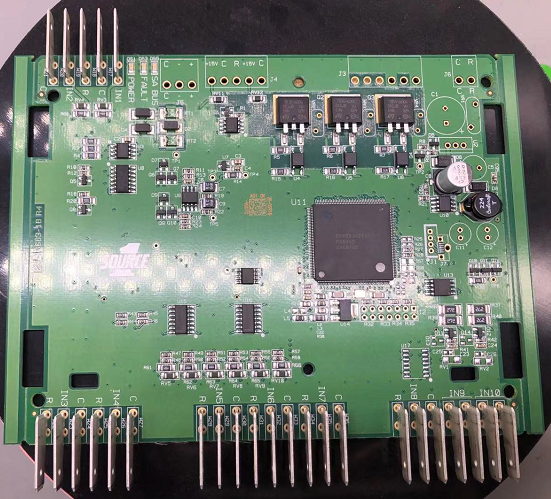 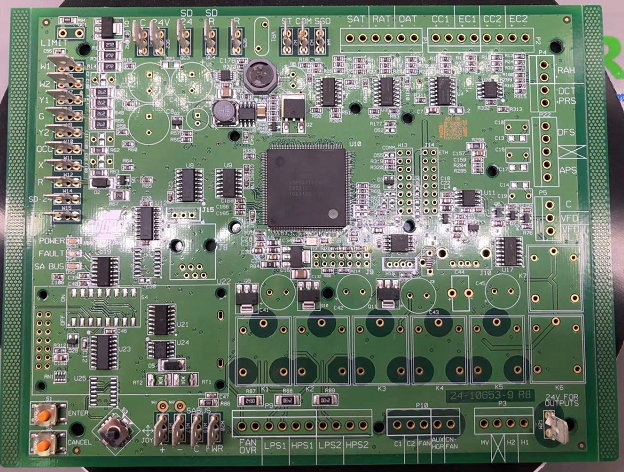 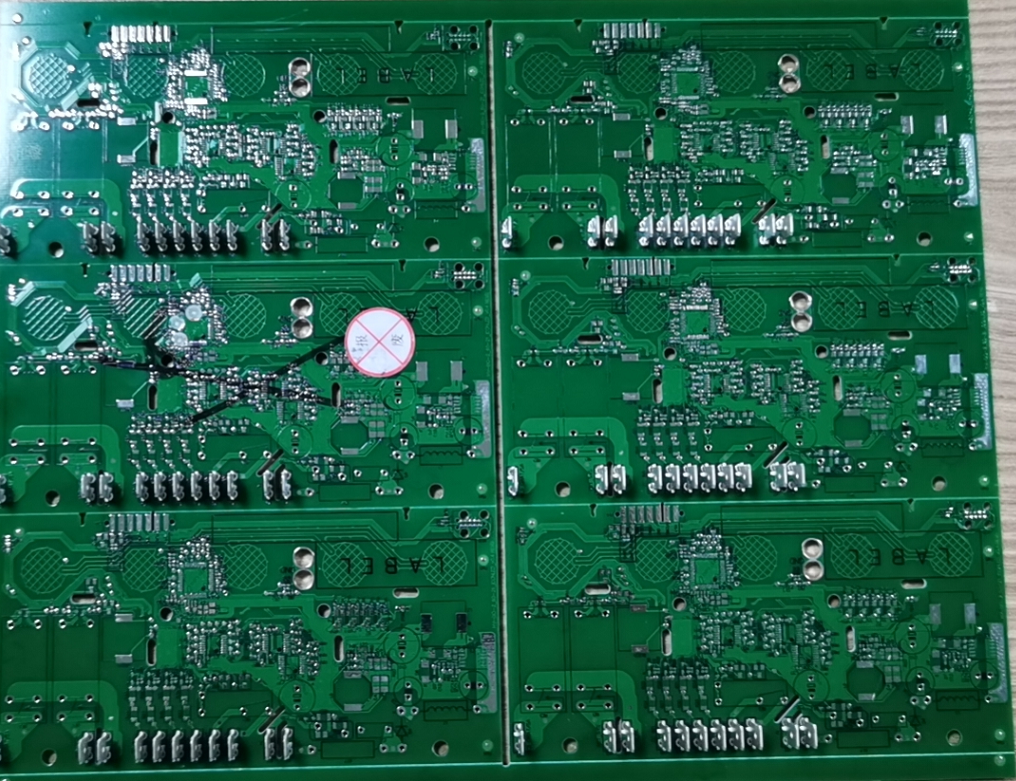 Best After-sales service
— 7x24 Worldwide Support

— Free Installation/ Training

— 1 day lead-time (spare parts)

— 1 Month customize solution
WELCOME INQUIRY
Please visit
www.smthelp.com
Find us more
https://www.facebook.com/autoinsertion
Know more our team
https://cn.linkedin.com/in/smtsupplier
Welcome to our factory in Shenzhen China
See more machine working video, please Youtube
Auto Insertion
Google
Auto+insertion, to get more information
Looking forward to your email
Ronin@smthelp.com